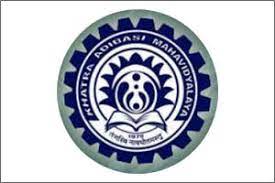 COURSE: B.Sc. (PROGRAMME) IN ECONOMICS
PAPER NAME – INDIAN ECONOMIC PLANNING AND POLICY ISSUES
TOPIC – RESERVE BANK OF INDIA AND MONETARY POLICY
        YEAR- FIRST 	SEMESTER-4    SESSION -2021-2022
DATE OF LECTURE:  26/03/2022
PREPARED BY
DR. KAMALIKA CHAKRABORTY
ASSISTANT PROFESSOR (DEPARTMENT OF ECONOMICS)
KHATRA ADIBASI MAHAVIDYALAYA, BANKURA, WEST BENGAL
The RBI is the central bank of India. It was established in 1935 under a special act of the parliament. The RBI is the main authority for the monetary policy of the country. The main functions of the RBI are to maintain financial stability and the required level of liquidity in the economy.
Instruments of Monetary Policy
1] Open Market Operations
2] Bank Rate
3] Variable Reserve Requirement
4] Liquidity Adjustment Facility
5] Moral Suasion
Monetary Policy Tools In India
Statutory Liquidity Ratio (SLR)
Repo Rate
Open Market Operations (OMOs)
Reverse Repo Rate
Bank Rate
Marginal Standing Facility (MSF) Rate
Liquidity Adjustment Facility (LAF)
Cash Reserve Ratio (CRR)
RBI Monetary Policy 2022:

The decision of the Reserve Bank of India (RBI) Governor Shaktikanta Das headed six-member Monetary Policy Committee (MPC) has been announced. In the consecutive fifth hike this year, the RBI’s Monetary Policy Committee has raised the repo rate by 35 basis points (bps) to 6.25 per cent with immediate effect, making loans expensive. The policy rate is now at the highest level since August 2018. The RBI has maintained policy stance at ‘withdrawal of accommodation’.
Key Points of the Monetary Policy:

RBI has maintained consumer price index (CPI) inflation forecast for FY23 at 6.7%. Real FY23 GDP forecast lowered to 6.8% from 7%.

Inflation expected to be above 4% in the next 12 months.

Standing Deposit Facility rate, Marginal Standing Facility rate also increased by 35 basis points each to 6% and 6.5%
Key Points of the Monetary Policy(contd.):
India’s retail inflation fell to a three-month low of 6.77% in October, down from 7.41% in September. However, remained above the RBI’s tolerance band for the 10th consecutive row.

Equities open flat with a negative bias as Sensex dips over 55 points, Nifty falls 0.2% ahead of RBI’s policy decision.

Liquidity conditions are set to improve. Weighted average lending rate is up 117 bps in May-October
THANK YOU